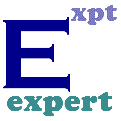 Analiza surselor de finanțare pe domeniul Bioeconomie
Seminar de informare
„Excelență, performanță și competitivitate în activități CDI la Universitatea "Dunărea de Jos" din Galați, 
EXPERT”, Cod proiect 14PFE/17.10.2018, Programul 1 – Dezvoltarea sistemului național de cercetare-dezvoltare; Subprogram 1.2 – Performanță instituțională – Proiecte de finanțare a excelenței în CDI
Scop
Activitatea de informare are scopul identificării și comunicării principalelor surse de finanțare, interne și externe, pe domeniul Bioeconomie, din perspectiva creșterii gradului de aplicare pentru proiecte în cadrul Universității Dunărea de Jos din Galați.
Surse
https://uefiscdi.gov.ro/
http://susfood-db-era.net/main/node/29334
P1 - Dezvoltarea sistemului național  de cercetare-dezvoltare
Obiective subprogram:
Subprograme finanțare 2019
Subprogramul 1.1
Resurse umane - Obiective
Instrumente de finanțare
PROIECTE DE CERCETARE POSTDOCTORALĂ (PD)
Obiective
Cerințe (rezumat):
Propunerea de proiect este dezvoltată de un cercetător, numit director de proiect, supervizat de către un mentor; 
Directorul de proiect este doctor în ştiinţe, având primul titlu de doctor (Ordin de Ministru) obținut în urmă cu cel mult 4 ani, față de momentul depunerii propunerii de proiect. 
Perioada concediului creştere copil nu se ia în considerare. În cazul în care titlul de doctor nu a fost acordat prin Ordin de Ministru, se ia în considerare data indicată pe diplomă. 
Pot depune propuneri de proiecte şi persoanele care şi-au susţinut cu succes teza de doctorat, urmând ca obţinerea diplomei să fie făcută  până cel târziu la data semnării contractului de finanţare;  
Directorul de proiect are, la momentul depunerii propunerii de proiect, vârsta mai mică sau egală cu 40 ani (nu a împlinit vârsta de 41 ani); 
Există acordul de a mentora directorul de proiect din partea unui conducător de doctorat sau a unui cercetător cu atestat de abilitare...
Buget: 250 000 lei/24 luni
Durata proiectului este  min. 12 luni -  max. 24 luni.
Cheltuieli eligibile:
cheltuieli cu personalul - numai pentru directorul de proiect şi mentor;   aceste cheltuieli includ contribuţiile legale aferente salariilor şi veniturilor asimilate acestora. Salarizarea mentorului este opţională. 
cheltuieli de logistică necesare pentru derularea proiectului, inclusiv      echipamente, consumabile de laborator, cheltuieli materiale, cheltuieli   pentru diseminare, informare documentare, acces la infrastructura de   cercetare a terţilor etc.;  
cheltuieli de deplasare aferente deplasărilor în ţară sau în străinătate    ale directorului de proiect, pentru stagii de documentare sau cercetare, participări la manifestări ştiinţifice de prestigiu din domeniul proiectului;  
cheltuieli indirecte (regie) - se calculează ca procent (max. 20%) din      cheltuielile directe: cheltuielile cu personalul, cheltuieli de logistică         (exceptând valoarea cheltuielilor pentru echipamente CD) și cheltuieli   de deplasare.
Declarații
Fișa de evaluare
The Project leader and the Mentor (50%)
1.1 The Project leader (40%) Please evaluate the quality of the Project leader’s research results, as they are revealed by the publications and patents list. The evaluation will look in particular to the articles in      which the Project leader is the main author. Please comment the      Project leader’s originality of the results, and their impact on the state of the art of the results in the field, as well as their relevancy for this project.
1.2 The Mentor (10%) Please evaluate the capacity of the mentor to manage autonomously scientific activities as researcher and/or         research group leader, and also hers/his visibility and prestige within  the group she/he belongs at international level. Please comment the performance in publications of the mentor (as main author), hers/his leadership, the capacity to raise funds, his/hers scientific visibility.      Please consider only the results relevant for this project proposal.
Fișa de evaluare
The project proposal (50%)
Fișa de evaluare
2.3. Budget
Please evaluate the adequacy of the budget proposal and suggest possible rectifications. Please comment the correspondence between  the work plan and the proposed budget, and also the adequacy of    the mobilities (conferences, working visits) and the infrastructure       procurements included into the budget.
Fișa de evaluare
The rating scale:
The final score will be calculated as a sum of the scores for each  of the two criteria multiplied by the corresponding percentage     and multiplied by 20 (maximum final score 100).
Standarde minimale pentru directorul de proiect
Pentru domeniile principale D1 – D12 – MIN. O PUBLICAŢIE, in extenso,  în domeniul propunerii de proiect, apărută în reviste situate în top 50%, ZONA ROŞIE ŞI GALBENĂ. 
Clasamentul revistelor este realizat în funcție de valorile nenule ale          factorului de impact sau scorului de influenţă (AIS), calculate de Clarivate Analytics şi publicate în Journal Citation Reports, ediţia iunie 2019. 
Se ia în calcul încadrarea cea mai favorabilă pentru directorul de proiect. 
Lista revistelor încadrate pe subdomenii, ordonate descrescător în functie de factorul nenul de impact (IF): 
https://www.uefiscdi.ro/resource-822257
Lista revistelor încadrate pe subdomenii, ordonate descrescător în funcţie de scorul de influenţă (AIS): 
https://www.uefiscdi.ro/resource-822254
Instrumente de finanțare
Proiecte de cercetare pentru stimularea tinerelor echipe       independente (TE)
Obiective
Criterii de eligibilitate
Directorul de proiect este doctor în ştiinţe, având primul titlu de doctor (Ordin de Ministru) obținut în urmă cu cel puțin 4 ani,   dar nu mai mult de 10 ani, față de momentul depunerii           propunerii de proiect. Perioada concediului de creştere copil nu se ia în considerare. În cazul în care titlul de doctor nu a fost    acordat prin Ordin de Ministru, se ia în considerare data           indicată pe diplomă; 
Directorul de proiect are, la momentul depunerii propunerii de proiect, vârsta mai mică sau egală de 40 ani (nu a împlinit vârsta de 41 ani);
Durata proiectului este de  min. 18 luni  – max. 24 luni.
Finanţarea maximă acordată pentru un proiect cu durata maximă de 24 luni este de 450.000 lei.
Cheltuieli eligibile
cheltuieli cu personalul (cercetători, postdoctoranzi, doctoranzi, masteranzi angajaţi pe perioada derulării proiectului de cercetare, conform legislaţiei în    vigoare); aceste cheltuieli includ contribuţiile legale aferente salariilor şi           veniturilor asimilate acestora; 
cheltuieli de logistică necesare pentru derularea proiectului, inclusiv             echipamente, consumabile de laborator, cheltuieli materiale, cheltuieli pentru  diseminare, informare-documentare, acces la infrastructura de cercetare a terţilor etc.; 
cheltuieli de deplasare aferente deplasărilor în ţară sau în străinătate ale      membrilor echipei de cercetare, pentru stagii de documentare sau cercetare,  participări la manifestări ştiinţifice de prestigiu din domeniul proiectului; se pot  finanţa şi cheltuieli de deplasare ale unor colaboratori din ţară sau din             străinătate sau ale unor participanţi la manifestările ştiinţifice organizate în      cadrul proiectului, cu respectarea prevederilor legale; 
cheltuieli indirecte (regie) - se calculează ca procent (max.20%) din             cheltuielile directe: cheltuieli cu personalul, cheltuieli de logistică (exceptând   valoarea cheltuielilor pentru echipamente CD) şi cheltuieli de deplasare.         Se recomandă ca la nivelul instituţiei gazdă, regia să fie utilizată și pentru        plata de personal auxiliar (tehnicieni, studenți etc) implicat în implementarea    proiectului.
Declarații
Fișa de evaluare
1. The Project leader (40%)
Fișa de evaluare
2. The project proposal (60%)
Fișa de evaluare
The rating scale:
The final score will be calculated as a sum of the scores for each   of the two criteria multiplied by the corresponding percentage and multiplied by 20 (maximum final score 100).
Standarde minimale pentru directorul de proiect
Web of Science - Pentru domeniile principale D1-D12 - MIN. 2        PUBLICAŢII, IN EXTENSO, în domeniul propunerii de proiect, apǎrute   ÎN REVISTE SITUATE ÎN TOP 50%, ZONA ROŞIE ŞI GALBENĂ, după     obţinerea titlului de doctor. 
Clasamentul revistelor este realizat în funcție de valorile nenule ale           factorului de impact sau scorului de influenţă (AIS), calculate de Clarivate  Analytics şi publicate în Journal Citation Reports, ediţia iunie 2019. 
Se ia în calcul încadrarea cea mai favorabilă pentru directorul de proiect. 
Lista revistelor încadrate pe subdomenii, ordonate descrescător în functie  de factorul nenul de impact (IF): 
https://www.uefiscdi.ro/resource-822257
Lista revistelor încadrate pe subdomenii, ordonate descrescător în funcţie   de scorul de influenţă (AIS): 
https://www.uefiscdi.ro/resource-822254
P2 - Creșterea competitivității economiei românești prin CDI
Obiective subprogram
Subprogramul 2.1Competitivitate prin cercetare, dezvoltare şi inovare
Instrumente de finanțare
Proiect experimental demonstrativ (PED)
Transfer la operator economic (PTE)
Proiect experimental demonstrativ (PED)
Obiective
Primire cereri de finanţare 11 octombrie 2019, ora 16:00
Condiții de participare
Propunerile de proiecte trebuie să se încadreze într-una din situațiile următoare:  
se pornește de la un concept formulat de tehnologie / produs (TRL1 2) și se concretizează în demonstrator experimental de  laborator (TRL 3); 
se pornește de la un demonstrator experimental de laborator (TRL 3) și se concretizează în tehnologie validată în laborator  (TRL 4); 
se pornește de la un concept formulat de tehnologie / produs (TRL 2) și se concretizează în  tehnologie validată în laborator (TRL 4).
Technology Readiness Levels (TRL) – Nivel de maturitate tehnologică
TRL – Nivel de Maturitate Tehnologică:
https://uefiscdi.gov.ro/userfiles/file/PNCDI%20III/P2_Cresterea%20competitivitatii%20economiei%20romanesti/TRL.pdf
Domenii de specializare inteligentă:
Bioenergie – biogaz, biomasă, 
biocombustibil
Propunerea de proiect este depusă de: 
o organizație de cercetare,  coordonatorul proiectului; 
o organizație de cercetare, coordonatorul proiectului, în parteneriat   cu una sau mai multe organizații de cercetare; 
o organizație de cercetare, coordonatorul proiectului, în parteneriat   cu cel puțin o întreprindere care are în obiectul său de activitate       cercetare și dezvoltare tehnologică;  
o organizaţie de cercetare, coordonatorul proiectului, în parteneriat   cu o întreprindere care are în obiectul său de activitate cercetare și   dezvoltare tehnologică şi una sau mai multe organizaţii de cercetare.
 Dimensiunea parteneriatului se justifică în concordanță cu obiectivele   proiectului;
Se recomandă ca numărul maxim de parteneri care alcătuiesc consorțiul propunerii de proiect să fie 4.
Criterii de eligibilitate
Directorul de proiect este doctor în științe cu expertiză relevantă în tematica proiectului;
Poate depune o singură propunere de proiect în calitate de director de proiect, pentru prezenta competiție. 
Este interzisă depunerea de proiecte care au în vedere realizarea    unor activităţi deja finanţate sau în curs de finanţare, parţial sau   integral, din alte surse bugetare.
Pot beneficia de ajutor de stat, întreprinderile care au avut            activitate în ultimul exercițiu financiar încheiat, au o cifră de afaceri cel puțin egală cu valoarea solicitată de la bugetul de stat și au      personal angajat în ultimul exerciţiu financiar.
Proiectele se vor derula pe o perioadă de min. 18 luni - max. 24 luni.
Finanțarea de la bugetul de stat acordată pentru un proiect este de max. 600.000 lei
Tipuri de activități eligibile
Definiții, conform Anexei 2 la Schema de ajutor de stat, 9281/13.08.2015
Cercetare fundamentală
Activitatea experimentală sau teoretică întreprinsă, în principal, pentru a  dobîndi cunoștințe noi despre bazele fenomenelor și faptelor observabile,  fără a fi avută în vedere nicio aplicare sau comercializare directă.
Cercetare industrială
Cercetare sau investigație critică, palnificată, cu scopul dobîndirii de cunoștințe și competențe noi, pentru elaborarea unor noi produse, procese, sau servicii, sau pentru realizarea unei îmbunătățiri semnificative a produselor, proceselor sau serviciilor existente. Cuprinde crearea de componente      pentru sisteme complexe, necesară pentru cercetarea industrială, în        special pentru validarea tehnologică generică şi exclude prototipurile care intră în domeniul de aplicare al dezvoltării experimentale.
Definiții, conform Anexei 2 la Schema de ajutor de stat, 9281/13.08.2015
Dezvoltare experimentală
Dobândirea, îmbinarea, consolidarea şi utilizarea cunoştintelor şi competenţelor existente în domeniul ştiinţific, tehnologic, de afaceri şi a altor cunoştinţe şi     competenţe relevante, în vederea producerii de planuri sau modele pentru     produse, procese şi servicii noi, modificate sau îmbunătăţite. Acestea pot         include şi alte activităţi desfăşurate în scopul definirii, planificării şi documentării conceptuale a produselor, proceselor sau serviciilor noi.
Exemple
Definiții, conform Anexei 2 la Schema de ajutor de stat, 9281/13.08.2015
Studiu de fezabilitate
Evaluarea și analiza potențialului unui proiect care urmărește să vină în sprijinul procesului decizional evidențiind în mod obiectiv și rațional punctele forte și    punctele slabe ale acestuia, oportunitățile și amenințările, și identificând resursele necesare pentru punerea în practică și, în ultimă instanță, perspectivele de    succes ale acestuia.
Cheltuieli eligibile
Cheltuieli directe
Cheltuieli cu personalul (cercetători, doctoranzi, cercetători postdoctorali și     tehnicieni, angajaţi pe perioada derulării proiectului de cercetare conform,       legislaţiei în vigoare);
Cheltuieli cu logistica ce includ: 
cheltuieli de capital - pentru entitățile care implică ajutor de stat, dacă         instrumentele și echipamentele achiziționate au o durată de funcționare mai mare decât durata proiectului de cercetare, sunt eligibile doar cheltuielile cu amortizarea pe durata proiectului, calculate în baza practicilor contabile       reglementate; 
cheltuieli privind stocurile (materiale, consumabile și produse similare          necesare derulării proiectului); 
cheltuieli cu servicii executate de terţi. Se pot subcontracta activități din      proiect în valoare de max. 5% din valoarea proiectului (cheltuieli de            subcontractare).  
Cheltuieli de deplasare aferente deplasărilor în ţară sau în străinătate ale       membrilor echipelor de cercetare. Pentru entitățile care implică ajutor de stat,  cheltuielile de deplasare pot fi decontate numai din surse proprii.
Cheltuieli eligibile
Cheltuieli indirecte
Cheltuielile de regie (indirecte) se calculează ca procent de   max. 25% din cheltuielile directe, din care se scad cheltuielile   de subcontractare şi cheltuielile cu echipamentele.
Pe parcursul proiectului se pot face realocări între categoriile de buget: cheltuieli cu personalul, cheltuieli de logistică şi cheltuieli de deplasare, în limita a 15% din bugetul total al proiectului,  cu notificare la etapa de raportare şi cu respectarea prevederilor contractului de finanţare încheiat cu  Autoritatea Contractantă   (nu implică încheierea unui act adiţional la contractul de          finanţare). 
Din bugetul proiectului, se interzice achiziția de bunuri și       servicii de la întreprinderea parteneră în proiect.
Declarații
Fișa de evaluare
Criterion 1: Project objectives and scope (30%)
Are the project objectives correlated with the           outcome of the project? Is the project feasible?
Are the project objectives correlated with the           outcome of the project? Is the project feasible?
To what extent
To what extent
Fișa de evaluare
Criterion 2: Presentation of the technology / product concept or of the existing lab product (40%)
Fișa de evaluare
Criterion 3: Project implementation (30%)
To what extent
Is the research infrastructure useful/innovative (used   in order to implement the project)?
Is each team member’s role and team project partner well described?
Is the impact and dissemination of project results well described? Are intellectual property rights well share?
To what extent
To what extent
Instrumente de finanțare
Transfer la operatorul economic (PTE)
Primire cereri de finanţare 11 octombrie 2019, ora 16:00
Condiții de participare
Propunerile de proiecte trebuie să se încadreze într-una din situațiile următoare: 
se pornește de la o tehnologie validată în laborator (TRL1 4) și se concretizează cu o tehnologie validată în mediul industrial (TRL 5); 
se pornește de la o tehnologie validată în mediul industrial (TRL 5) și se concretizează cu o tehnologie demonstrată în mediul industrial (TRL 6); 
se pornește de la o tehnologie validată în laborator (TRL 4) şi se concretizează cu o tehnologie demonstrată în mediul industrial (TRL 6).
Condiții de participare
Propunerea de proiect este depusă de o întreprindere (coordonatorul       proiectului), în sensul legislației în vigoare din domeniul ajutorului de stat, care are în obiectul său de activitate cercetare și dezvoltare tehnologică, în parteneriat cu cel puțin o organizație de cercetare de drept public. Din     structura parteneriatului pot face parte şi alte întreprinderi (dacă fac parte din același cluster cu coordonatorul proiectului);
La nivelul unui proiect, finanțarea de la bugetul de stat solicitată de către întreprinderile participante în proiect trebuie să fie de minim 50% din     valoarea totală a proiectului de la bugetul de stat.
Finanțarea de la bugetul de stat este de max. 1.200.000 lei / proiect, cu respectarea schemei de ajutor de stat aprobată în acest sens.
Criterii de eligibilitate
Instituțiile participante (întreprinderile şi organizațiile de cercetare de drept public):
au personalitate juridică şi îsi desfăşoară activitatea în România;
nu sunt declarate, conform legii, în stare de incapacitate de plată;
nu au conturile blocate conform unei hotărâri judecătoreşti;
nu au furnizat declaraţii inexacte cu privire la informaţiile solicitate de către UEFISCDI în vederea selectării contractanţilor; 
nu au încălcat prevederile unui alt contract de finanţare încheiat        anterior cu o autoritate contractantă;
au o activitate economică de cel puțin 2 ani, iar rezultatul net al       ultimului an financiar este pozitiv sau media rezultatelor financiare ai ultimilor 2 ani este pozitivă;
pentru fiecare întreprindere participantă în proiect, media cifrei de    afaceri pe ultimii 2 ani trebuie să fie cel puțin egală cu valoarea solicitată de aceasta de la bugetul de stat.
Tipuri de activități eligibile
Studii de 
fezabilitate
Cheltuieli eligibile
Cheltuieli directe
Cheltuieli cu personalul pentru membrii echipei (cercetători, cercetători             postdoctorali, doctoranzi, ingineri/tehnicieni, angajaţi pe perioada derulării         proiectului de cercetare conform legislaţiei în vigoare); aceste cheltuieli includ     contribuţiile legale aferente salariilor şi veniturilor asimilate acestora.
Cheltuieli cu logistica ce includ: 
cheltuieli de capital - pentru entităţile care implică ajutor de stat, dacă           instrumentele şi echipamentele achiziționate au o durată de funcţionare mai  mare decât durata proiectului de cercetare, sunt eligibile doar cheltuielile cu   amortizarea pe durata proiectului, calculate în baza practicilor contabile         reglementate; 
cheltuieli privind stocurile (materiale, consumabile şi produse similare necesare derulării proiectului);
cheltuielile cu servicii executate de terţi. Se pot subcontracta activități din       proiect în valoare de max. 15% din valoarea finanţării de la bugetul de stat     (cheltuieli de subcontractare). 
Cheltuieli de deplasare aferente deplasărilor în ţară sau în străinătate ale      membrilor echipelor de cercetare. Pentru întreprinderi cheltuielile de deplasare pot fi decontate numai din surse proprii.
Cheltuieli eligibile
Cheltuieli indirecte
Cheltuielile de regie (indirecte) se calculează ca procent de max. 25% din      cheltuielile directe, din care se scad cheltuielile de subcontractare și cheltuielile cu achiziționarea echipamentelor. 

Pe parcursul proiectului se pot face realocări între categoriile de buget: cheltuieli cu personalul, cheltuieli de logistică şi cheltuieli de deplasare, în limita a 15% din valoarea totală de la bugetul de stat al proiectului, cu notificare la etapa de        raportare şi cu respectarea prevederilor contractului de finanţare încheiat cu      Autoritatea Contractantă (nu implică încheierea unui act adiţional la contractul de finanţare)


Pe parcursul derulării proiectului, instituţiile participante în proiect nu pot efectua achiziţii de niciun fel de la instituţiile partenere în proiect.
Declarații
Anexa III.1 - Declaraţie privind încadrarea întreprinderii în categoria întreprinderilor mici, mijlocii şi mari
Anexa III.2 - Declaraţie pe propria răspundere privind eligibilitatea întreprinderii 
Anexa III.3A - Declaraţie în vederea certificării efectului stimulativ pentru IMM 
Anexa III.3B - Declaraţie în vederea certificării efectului stimulativ pentru              întreprinderi mari
Anexa III.4 - Declaraţie privind validarea criteriilor de eligibilitate pentru participarea întreprinderii 
Anexa III.5 - Declaraţie pentru IMM - uri privind activităţile de inovare – servicii de consultanţă în domeniul inovării şi pentru servicii de sprijinire a inovării
Anexa III.6 - Declaraţie privind încadrarea în definiţia organizaţiei de cercetare.       Condiţii cumulate 
Anexa III.7 - Declarație pe propria răspundere privind eligibilitatea organizaţiei de cercetare 
Anexa III.8 - Declaraţie privind nefinanţarea din alte surse, certificării legalităţii și a corectitudinii informațiilor cuprinse în cererea de finanțare și a informațiilor          completate în platforma de depunere
Anexa III.9 - Declaraţie pe propria răspundere a instituției gazdă prin care se        certifică acceptarea implementării proiectului în instituție
Fișa de evaluare
Criteriul 1: Relevanţa propunerii de proiect (30%)
Se urmărește:
Fișa de evaluare
Criteriul 1: Relevanţa propunerii de proiect (40%)
Se urmărește:
Fișa de evaluare
Criteriul 3: Plan de afaceri (30%)
Se urmărește:
P3 - Cooperare europeană și internațională
Obiectivele programului:
Instrumente de finanțare
Subprogramul 3.2
Orizont 2020 (integral)
Instrumente de finanțare
SUSFOOD2 ERA-NET Cofund
ERA-Net on SUStainable FOOD production and consumption
Acronim: SUSFOOD2Finantator: Comisia Europeană, ERA-NET Co fund Coordonator: PTJ Juelich, GermanyPerioada de implementare: 2017-2021
SCOP
Scopul strategic al SUSFOOD2 completează politicile produselor alimentare și ale bioeconomiei UE prin consolidarea cooperarii   în domeniul cercetării, dezvoltării și inovării între membrii UE și statele asociate pentru a maximiza contribuția cercetării la      dezvoltarea durabilă a sistemelor alimentare de la producție la consum.
SUSFOOD2
Promovează o abordare inter-sectoriala și multi-disciplinară de la biologie la inginerie alimentară și științele sociale. 
Se adresează urmatoarelor obiective socio-economice și de         mediu:
Topics 2019
Topicul 3
Topicul 4
Link-uri apel
http://projects.au.dk/coreorganiccofund/news-and-events/show/artikel/joint-call-2019-susfood2-and-core-organic-cofund/ http://susfood-db-era.net/main/node/29334
Anuntul apelului
https://www.submission-susfood-era.net/lw_resource/datapool/_items/item_691/CO%20SF%202019%20Joint%20Call%20Announcement%20and%20Guidelines%20Final%2010-09.pdf

Template pre-propunere de proiect
https://www.submission-susfood-era.net/lw_resource/datapool/_items/item_692/Template_Pre-Proposal_SF_CO%20Joint%20call%202019.pdf

Template scrisoare de angajament
https://www.submission-susfood-era.net/lw_resource/datapool/_items/item_690/SF_CO_Letter%20of%20commitment_template.pdf
Țări participante
MESRS - Algeria
AREI - Letonia
VLAIO - Belgia
CNRS - Liban
Dep.LV - Belgia
FNR - Luxemburg
DAFA – Denemarca
MEN – Maroc
MEM – Estonia 
RCN - Norvegia
MMM - Finlanda
NCBR - Polonia
ANR – Franța
UEFISCDI - România
MAA - Franța 
ICE - Spania
BMEL - Germania 
GDAR - Turcia
MIPAAFT - Italia 
DEFRA – Marea Britanie 
MIUR - Italia
500.000
EUR
Fonduri alocate Ro
Calendar
Calendarul estimativ al apelului
Pasul I
Deschiderea apelului - 02.09.2019
Webinar penrtu aplicanți – Septembrie 2019 (va fi comunicat pe website)
Data limita pentru depunerea (incarcarea) pre-propunerilor de proiecte - 04.11.2019,     3 PM CET
Evaluarea (peer Review) / Selecția pre-propunerilor de proiecte – până pe 27.01.2020
Transmiterea scrisorilor de notificare către aplicanți – 27-31.01.2020
Pasul II
Data limita pentru depunerea proiectelor in extenso - 27.03.2019, 3 PM CET
Evaluarea (peer Review) / Selecția pre-propunerilor de proiecte – până în mai-iunie       2020
Transmiterea scrisorilor de notificare către aplicanți – sfârșitul lunii iunie 2020
Negocierea și Contractarea proiectelor – iulie-august 2020
Data estimativa de start a proiectelor – septembrie 2020
Data de finalizare a proiectelor – până în august 2023
EEA Financial Mechanism 2014-2021
Instrumente de finanțare
Proiecte Colaborative de Cercetare
EEA - Proiecte de Mobilităţi
Proiecte Colaborative de Cercetare
Scop:
Finanțarea proiectelor colaborative de cercetare care urmăresc dezvoltarea cunoștințelor bazate pe cercetare în România.
116.700.281
RON
24.687.500
EUR
Fonduri totale
Arii tematice
Informatii
36 de luni cu posibilitatea de extindere cu 6-9 luni
Buget min. 500 000 euro, maxim 1 200 000 euro
36 de luni cu posibilitatea de extindere cu 6-9 luni
Deadline: 16 decembrie 2019, ora 16